Electron Configurations and PERIODIC TRENDS
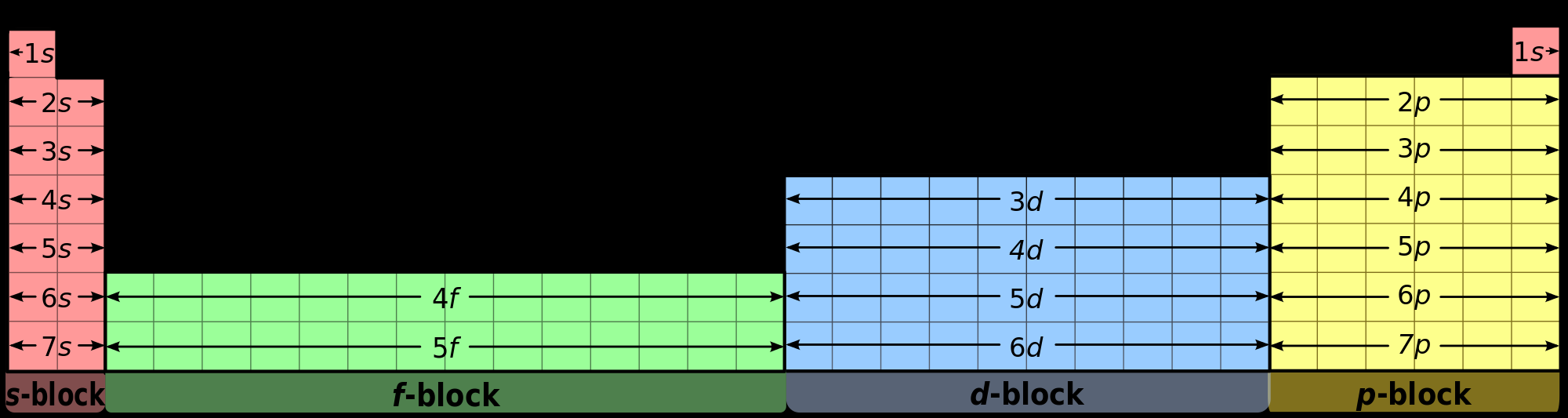 Atomic Radius
Atomic Radius (size) is determined by 2 things:
1. n – as n increases, electrons are farther from the nucleus
size INCREASES as you go DOWN the table

2. Effective Nuclear Charge (Zeff)– net force of attraction between electrons and the nucleus
Ex:  B			C			N

Size DECREASES as you go to from RIGHT (more protons, bigger Zeff)
Atomic Radius
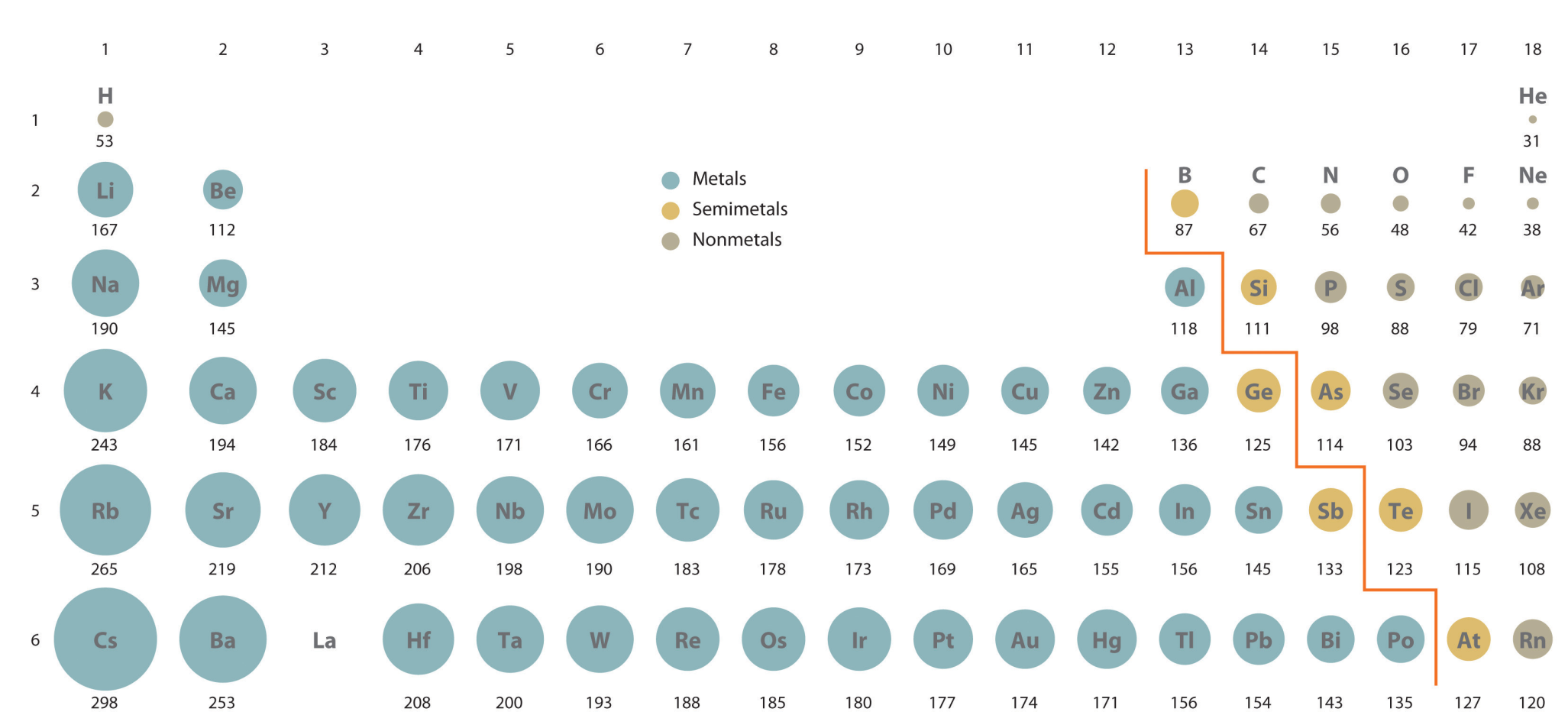 Atomic Radius of Ions
Anions (negative) 			    Cations (positive)
-adding electron			    - removing electron
-size increases			    - size decreases
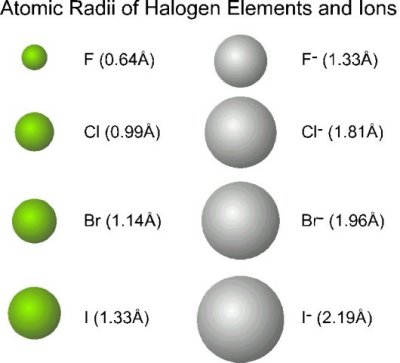 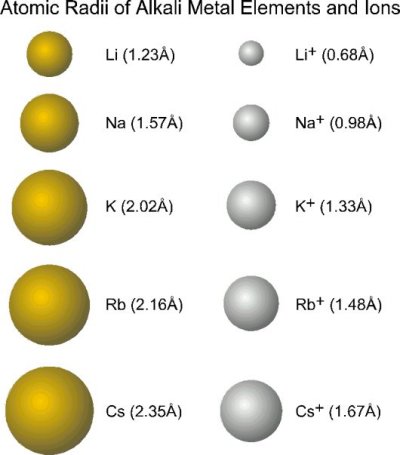 Ionization Energy (IE)
The energy needed to remove an electron from a ground state atom (to overcome attraction between e- and p+)

Easier to remove  smaller IE

Atoms with multiple electrons have multiple ionization energies
1st IE < 2nd IE < 3rd IE… 

As Zeff increases (and size decreases), electrons are harder to remove so ionization energy increases

Ionization energy decreases going down and increases going right
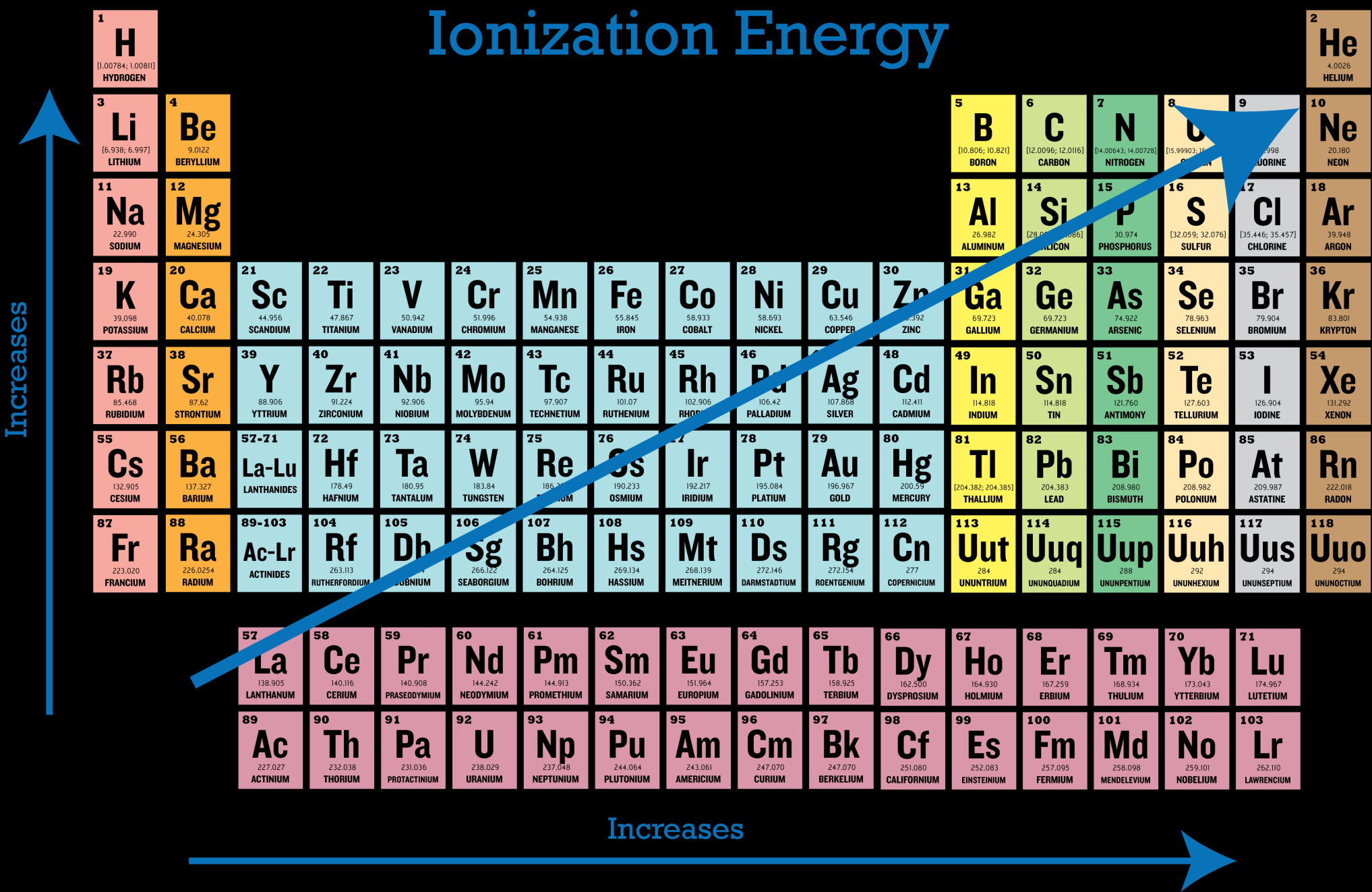 Why the blips?
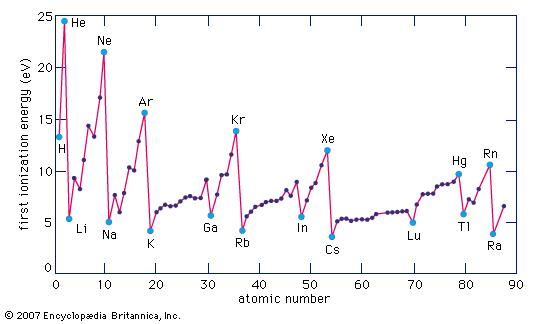 Electron Affinity (EA)
The change in energy that occurs when an electron is added to a gaseous atom
AKA the ability of an atom to accept electrons

The easier it is to add an electron, the higher the EA (or larger negative number) 

Electron Affinity decreases as you add more electrons
1st EA > 2nd EA > 3rd EA… 

EA decreases down a group, and increases to the right
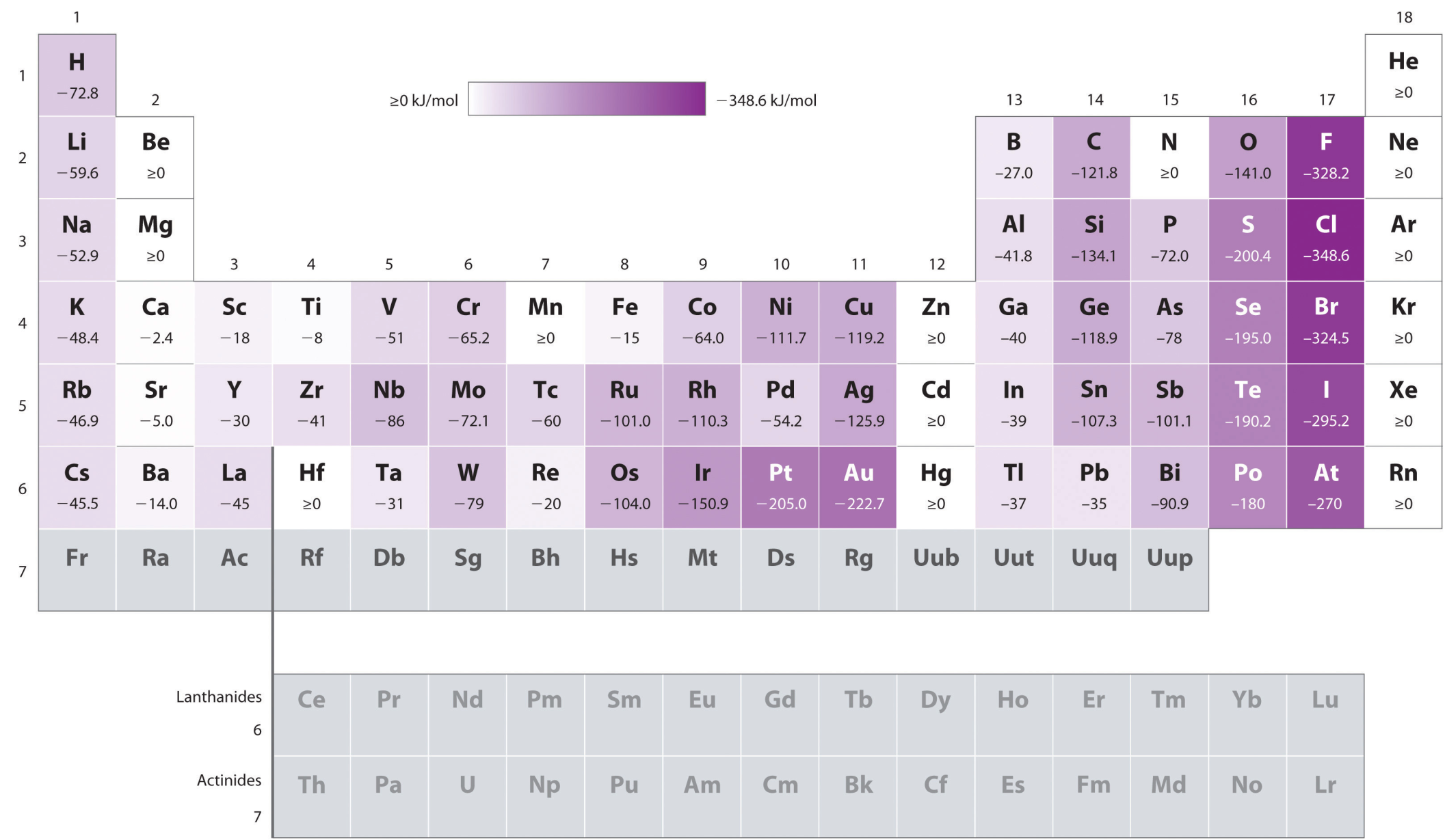 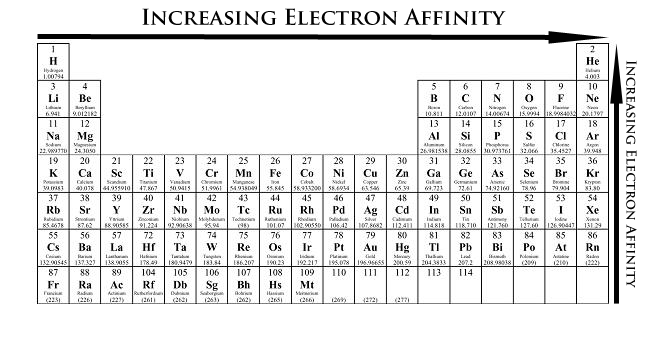 Electronegativity
The atom of an atom for electrons in a chemical bond

Higher EN  greating attraction for bonding e-

Strong EN  polar molecules (uneven distribution of charge)

EN decreases down and increases to the right (due to size and Zeff)
Summary
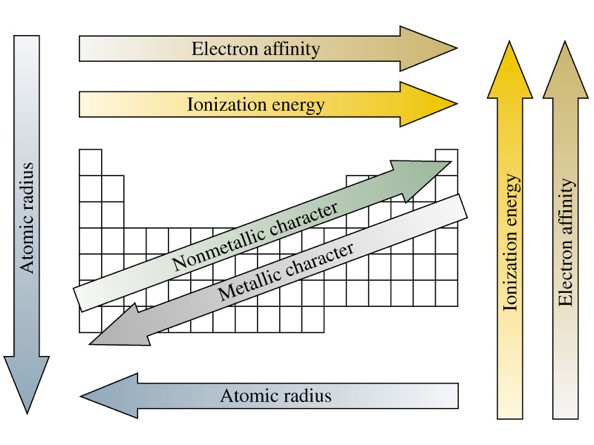